Fig. 6 Green tea polyphenols prevent the thrombin-induced VSMCs invasion. VSMCs, seeded into the inner chamber in ...
Cardiovasc Res, Volume 67, Issue 2, August 2005, Pages 317–325, https://doi.org/10.1016/j.cardiores.2005.03.017
The content of this slide may be subject to copyright: please see the slide notes for details.
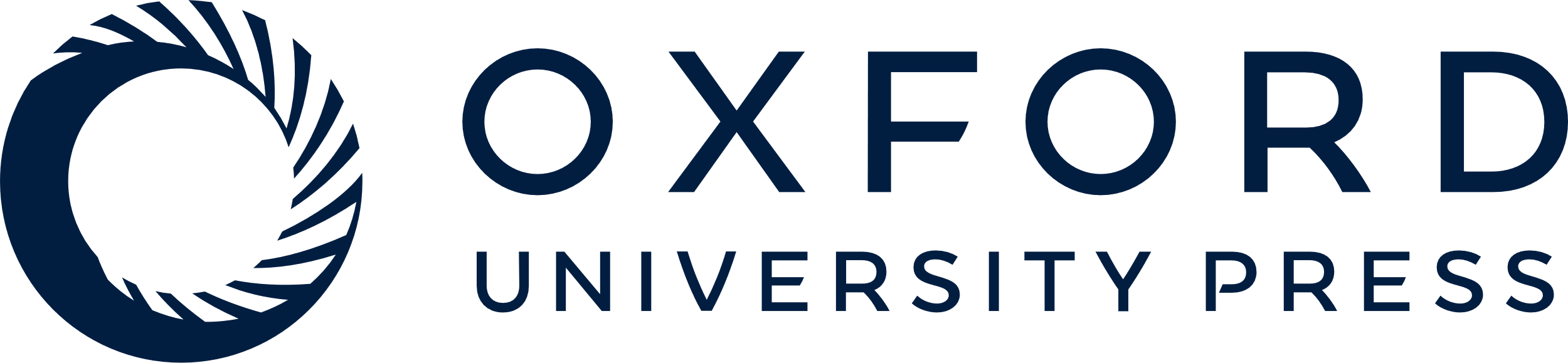 [Speaker Notes: Fig. 6 Green tea polyphenols prevent the thrombin-induced VSMCs invasion. VSMCs, seeded into the inner chamber in serum-free medium, were exposed either to solvent, GTE, EGCG, ECG, EC or the broad-spectrum MMP inhibitor GM6001 for 30 min before the addition of thrombin for 72 h. Thereafter, cells from the inner chamber were removed and cells on the lower surface of the polycarbonate membrane were stained and counted. Results are shown as mean ± SEM of 3 different experiments. *P<0.05 vs. control; #P<0.05 vs. thrombin treatment.


Unless provided in the caption above, the following copyright applies to the content of this slide: Copyright © 2005, European Society of Cardiology]